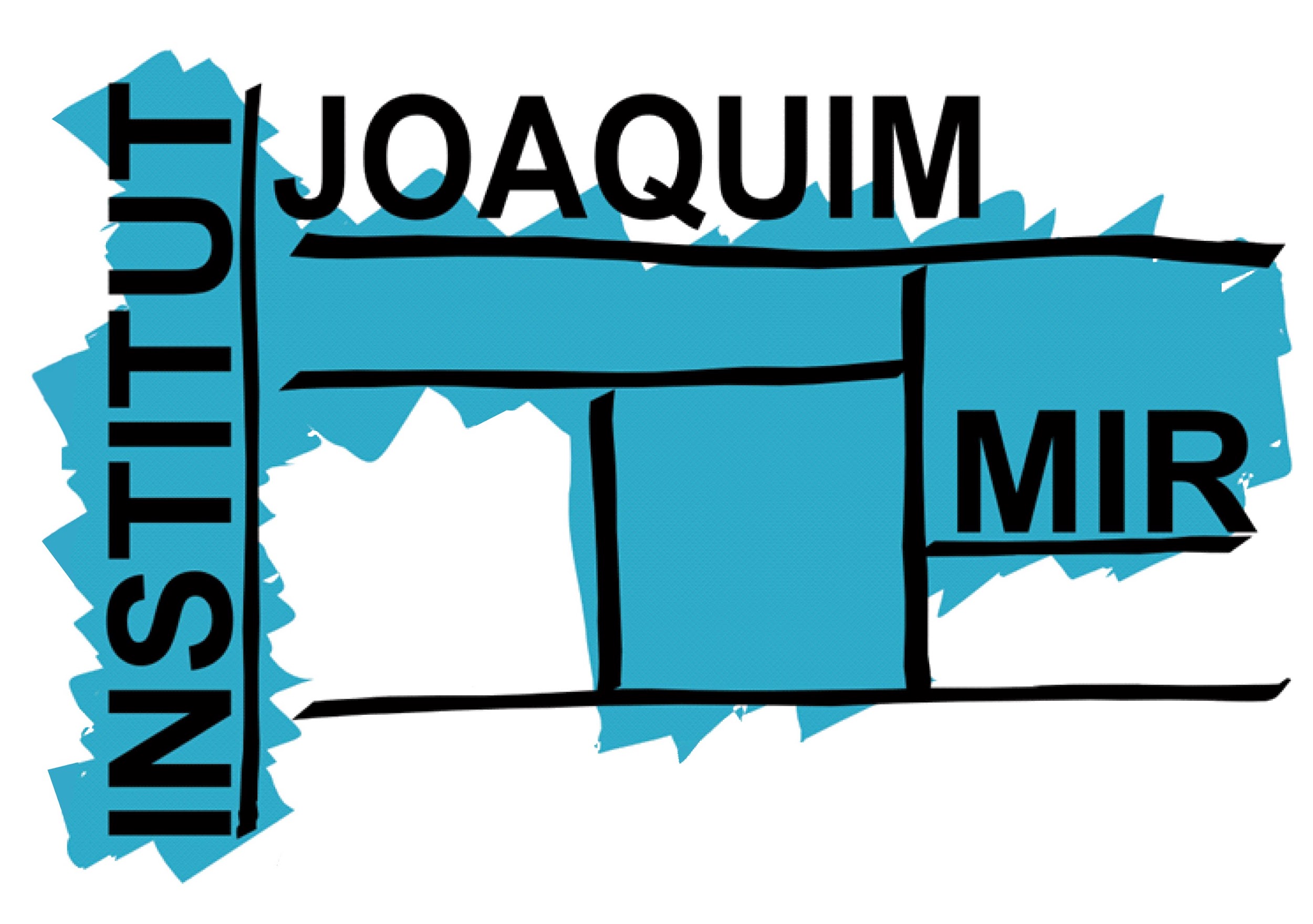 Reunió nous alumnes ESO
6 de juliol de 2022
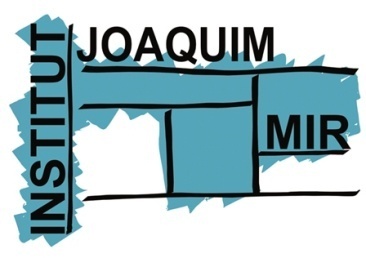 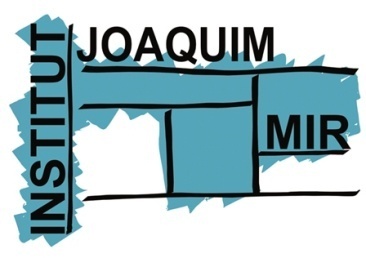 A LA FRANJA D’ OPTATIVES:
FRANCÈS 2a LLENGUA ESTRANGERA.   És per tot el curs, es tria en el moment de la matrícula. Es pot cursar només a 1r però si es fa a 2n, s’ha de continuar tota l’etapa.

OPTATIVES TRIMESTRALS: Es triaran a principis de setembre a través d’un formulari.
CULTURA DE LES RELIGIONS 
INFORMÀTICA
EDUCACIÓ FÍSICA
CASTELLÀ
GESTIÓ DE LES EMOCIONS
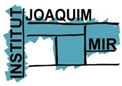 AGRUPAMENTS 1r ESO
4  grups autoritzats
Agrupaments en 5  grups per reduir ràtios


Grups de 24/25 alumnes aprox.
Criteris d’agrupaments: 
Factible atenció a la diversitat. 
Organització inclusiva a les optatives
Conservatori Municipal de Música.
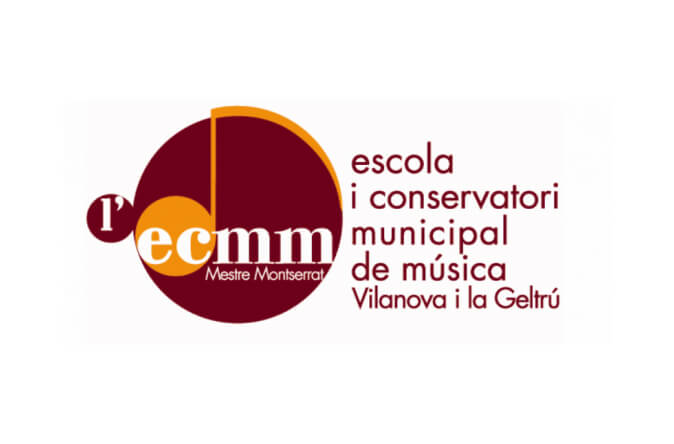 PROCÉS D’ADAPTACIÓ I ACOMPANYAMENT
FAMÍLIES
Reunions generals: 
juliol
octubre
Resultats Preavaluació (octubre)
Seguiment assistència i incidències amb el programa de gestió iEduca
Agenda per comunicar incidències
Telèfon
E-mail
Butlletins qualificacions trimestrals
ALUMNAT
Tutoria (PAT)
Desenvolupament personal
Convivència i participació
Orientació acadèmica
i professional
PROFESSORAT
Coordinació primària-secundària
Tutor
Reunions de nivell
Juntes d’avaluació
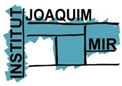 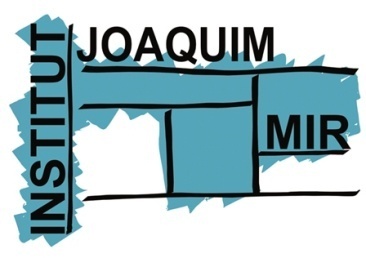 LA CONVIVÈNCIA AL CENTRE: 
La cultura social positiva
Invertim en bones conductes definint expectatives. 

Establim un entorn positiu: l’alumnat identifica l’adult com a activament preocupat pel seu èxit.

Establim un entorn previsible definint i ensenyant rutines i les conseqüències de fer bé o no les coses. 

Fomentem  el diàleg, la reflexió personal,  la mediació i les mesures reparadores per  fer una gestió positiva del conflicte, mitjançant l’Equip de Convivència i Disciplina format per diferents docents.
ACUMULACIÓ D’INCIDÈNCIES I /O INCIDÈNCIES GREUS
COMUNICACIÓ INCIDÈNCIES a través del programa iEduca email
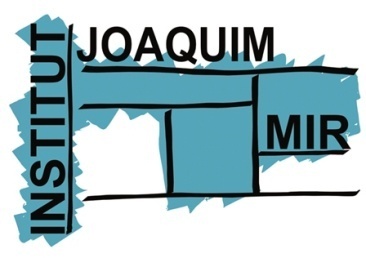 ACTITUDS CONTRÀRIES A LES NORMES DE CONVIVÈNCIA
Suspensió d’assistència al centre
Tarda d’estudi de 16h a 18h
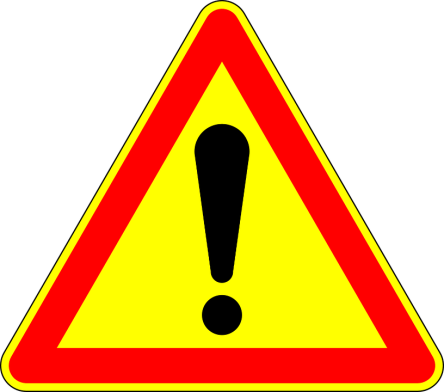 PER FOMENTAR LES RELACIONS SOCIALS, ELIMINEM ELS MÒBILS !!
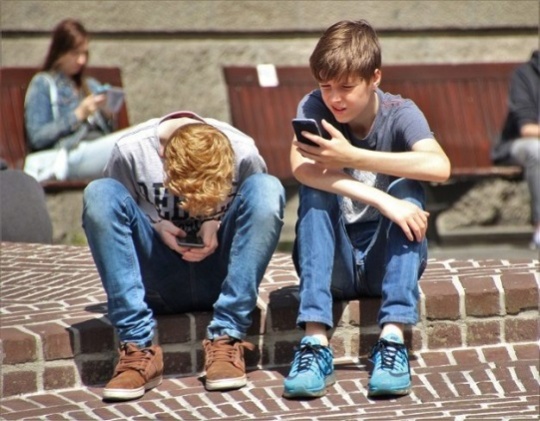 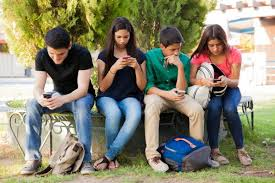 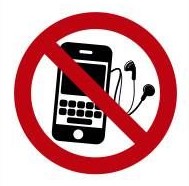 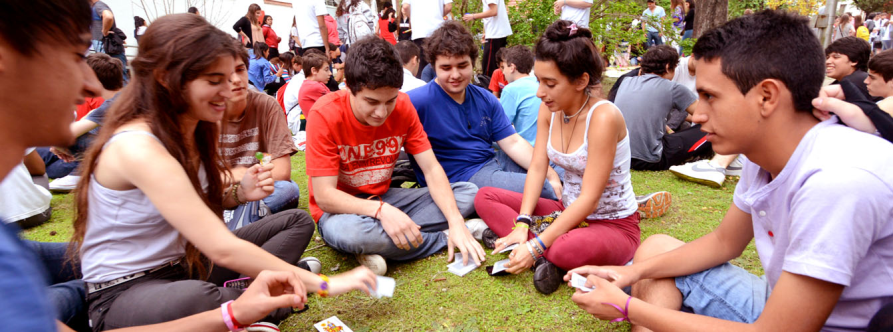 BICICLETES I PATINETS SEMPRE LLIGATS I FORA DE L’EDIFICI PRINCIPAL
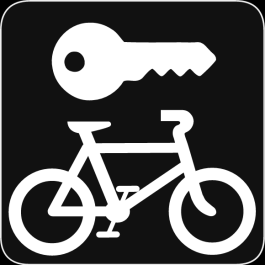 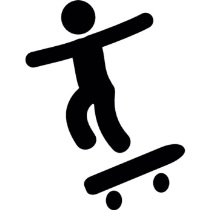 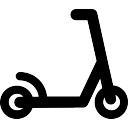 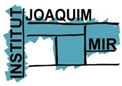 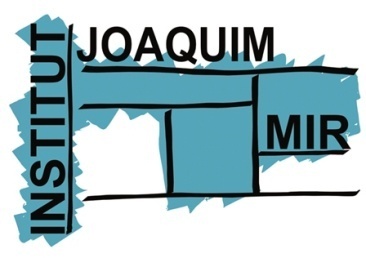 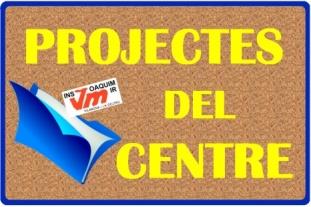 PROJECTES DEL CENTRE
Consell de Delegats. Projecte Antena
Ecodelegats - Agenda 21
Mediació 
Salut i escola. Esmorzars saludables. 
Viu la biblioteca
Jocs de taula
Dinamització de patis
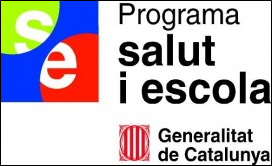 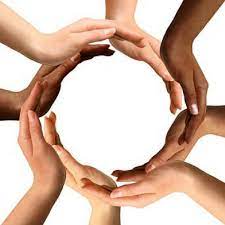 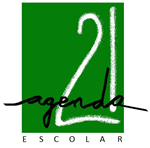 ACTIVITATS
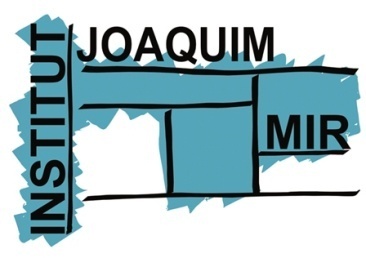 Mir Solidari
Recapte d’aliments
Cursa solidària
Parelles lingüístiques
 Agents energètics
L’hora violeta
Jornades al centre
Nadal
Carnaval
Dia de la Dona
Certamen de Sant Jordi
Premis de l’Excel·lència
Proves Cangur
Actuacions 
musicals al 
centre i a la ciutat
Excursions
Gimcana cohesió a Sitges
Museu de la Música, 
Museu Matemàtiques, 
Museu Nacional de la Tècnica i la Tecnologia
Cosmocaixa, 
Observació d’ocells de Vilanova i la Geltrú
Activitats a Vilanova
Menjallibres
Guarniment de carrers per Carnaval
Mostra d’objectes reciclats 
Volem la platja neta...
Exposicions
De treballs dels alumnes,
Itinerants
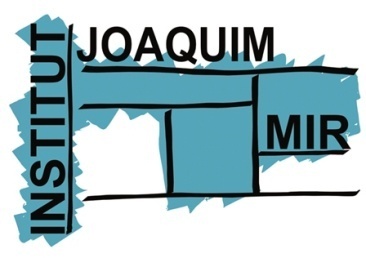 COLÒNIES

Estades de treball de síntesi per a 1r, 2n i 3r d’ESO (natura i entorn, esports i aventura, lingüístiques).

Estades del Projecte de recerca de 4t d’ESO
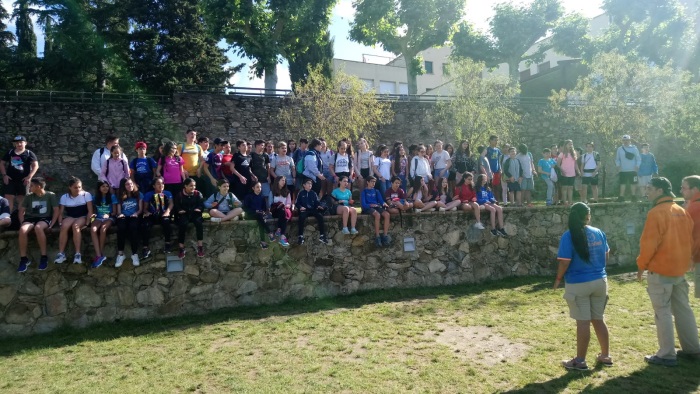 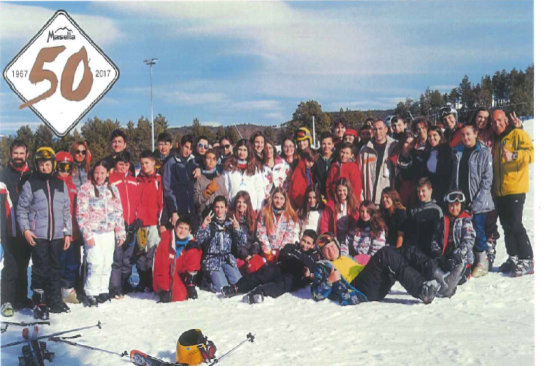 ESTADES TEMÀTIQUES
L’esquiada a la Masella (1r, 2n,3r ESO)
Reims/Nimes (2a llengua Estrangera)
Anglaterra (4t,1r BAT)
Berlín/Ruta de l’exili (4t, 1r BAT)
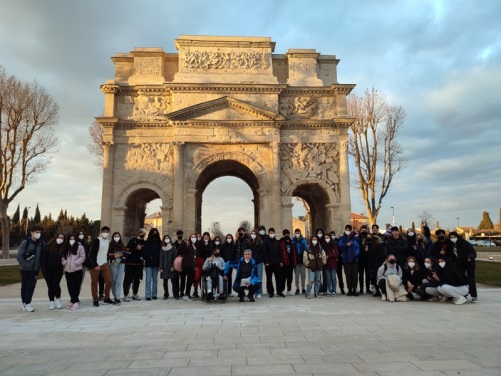 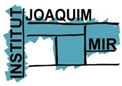 QUÈ NECESSITEM?
Adquisició de llibres i material escolar
Llibreria habitual
IDDINK (estalvi 55%)

El centre facilita:
Ordinador portàtil
Carpeta/Llibreta 
Agenda 
Val fotocòpies
Ús d’armariets
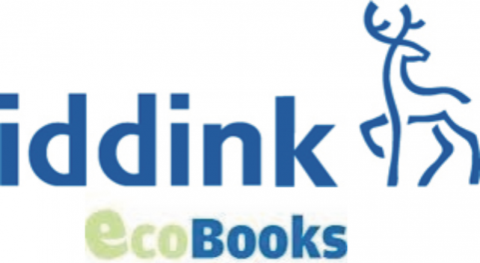 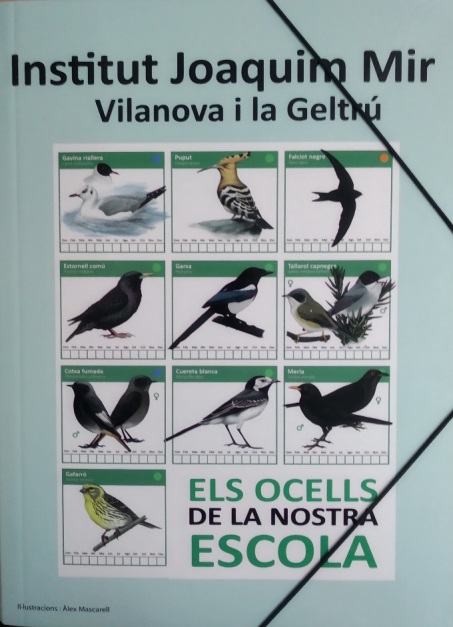 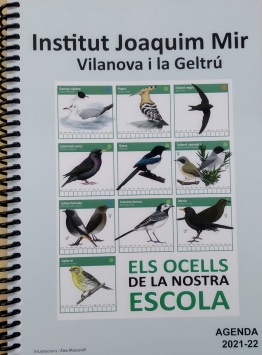 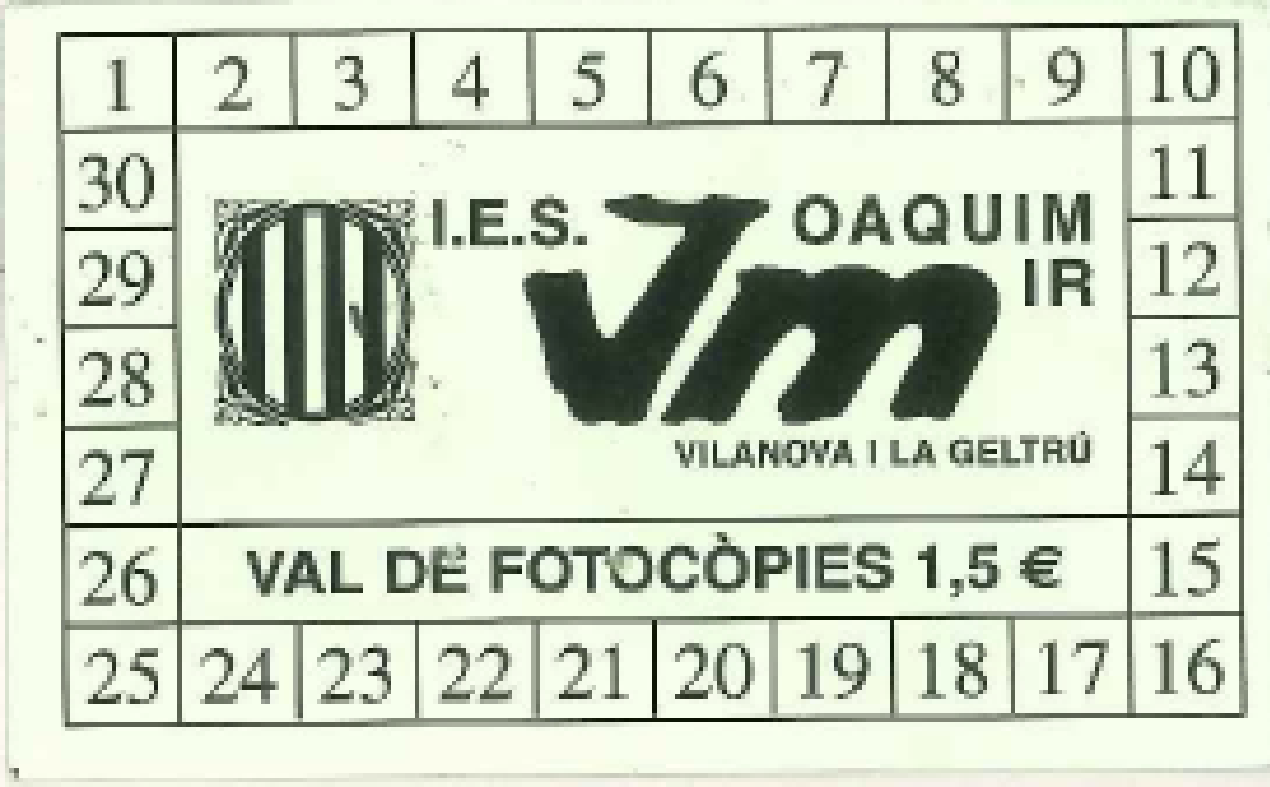 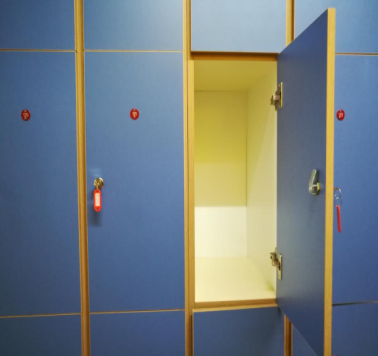 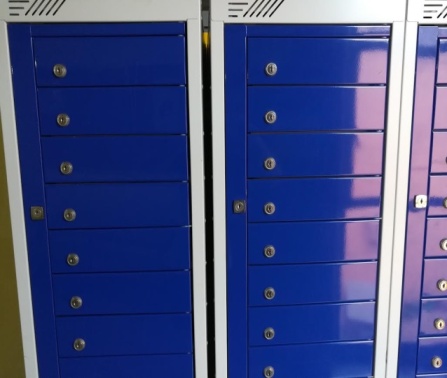 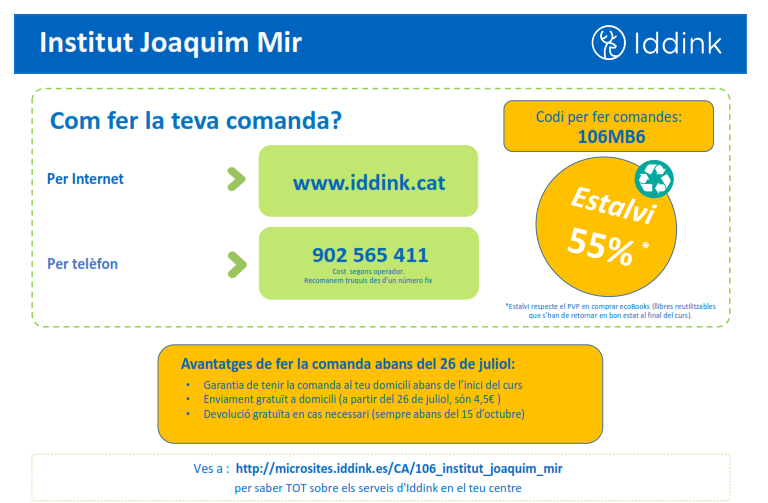 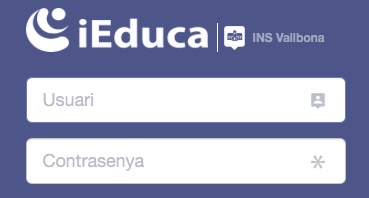 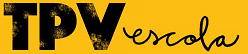 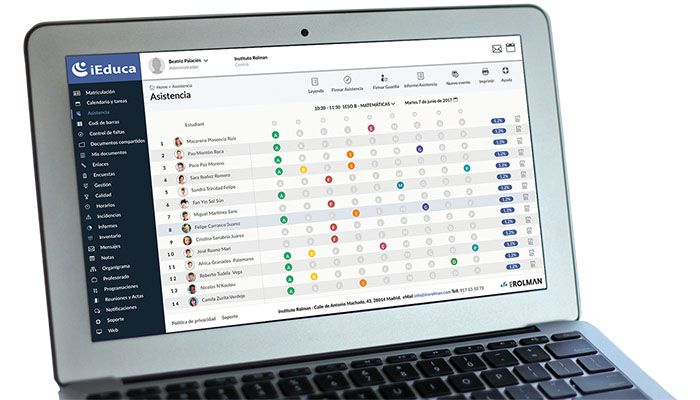 https://agora.xtec.cat/iesjoaquimmir/
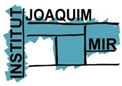 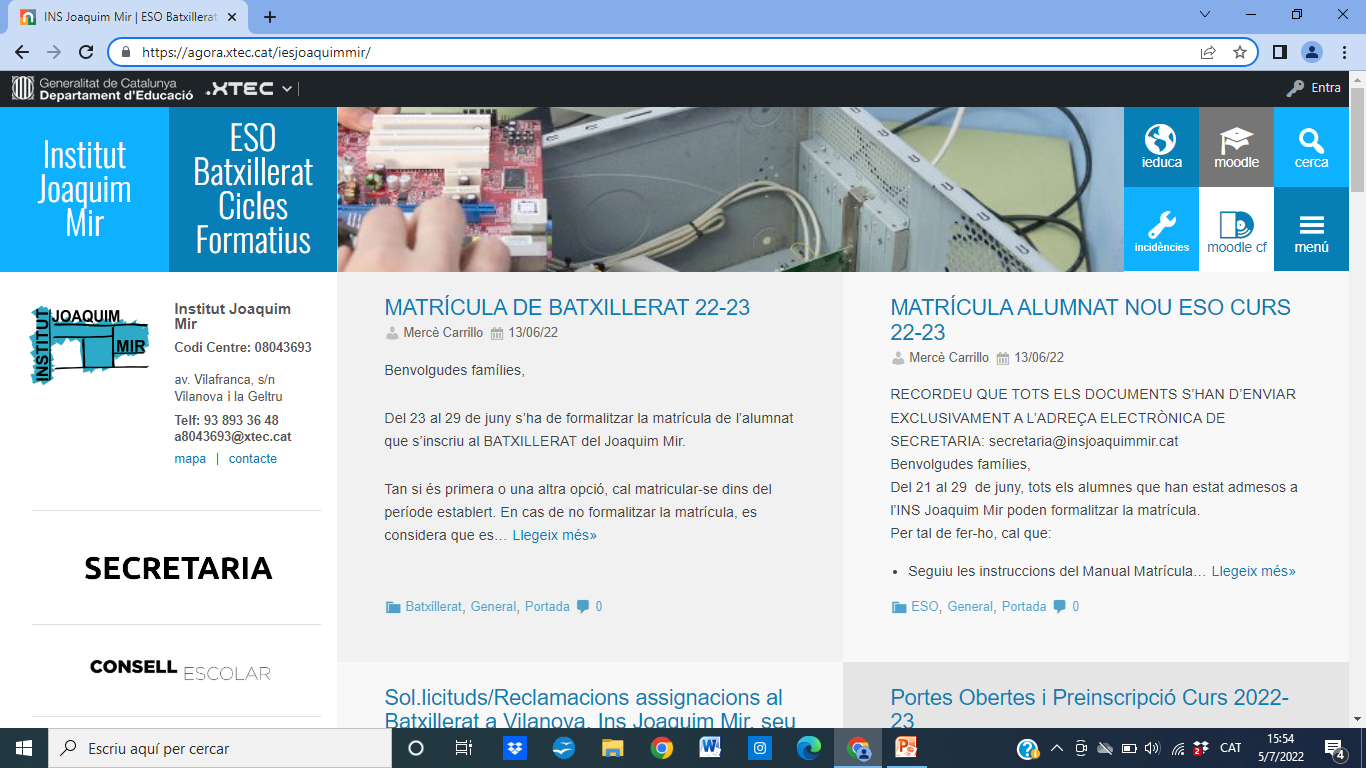 INICI DE CURS
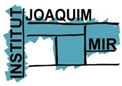 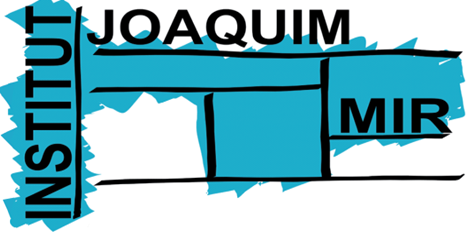 GRÀCIES PER LA VOSTRA ATENCIÓ 
I BONES VACANCES!!!